Bayés de Luna A, Massó-van Roessel A, Escobar Robledo LA
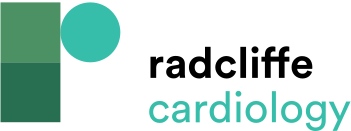 Figure 6: Typical ECG of Advanced Interatrial Block (P ± in II, III, and VF and Duration of 180 ms) in a Patient with Ischaemic Cardiomyopathy
Citation: European Cardiology Review 2015;10(1):54–9
https://doi.org/10.15420/ecr.2015.10.01.54
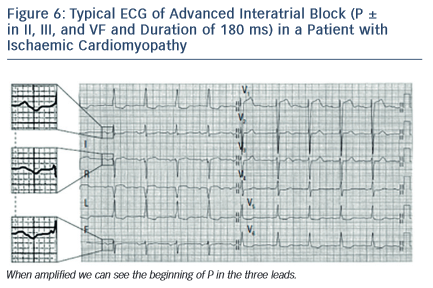